Figure 4. Organization of the eye, tongue, hand, and foot regions of the cingulate and SMA/SEF in the hemispheres ...
Cereb Cortex, Volume 24, Issue 3, March 2014, Pages 563–578, https://doi.org/10.1093/cercor/bhs329
The content of this slide may be subject to copyright: please see the slide notes for details.
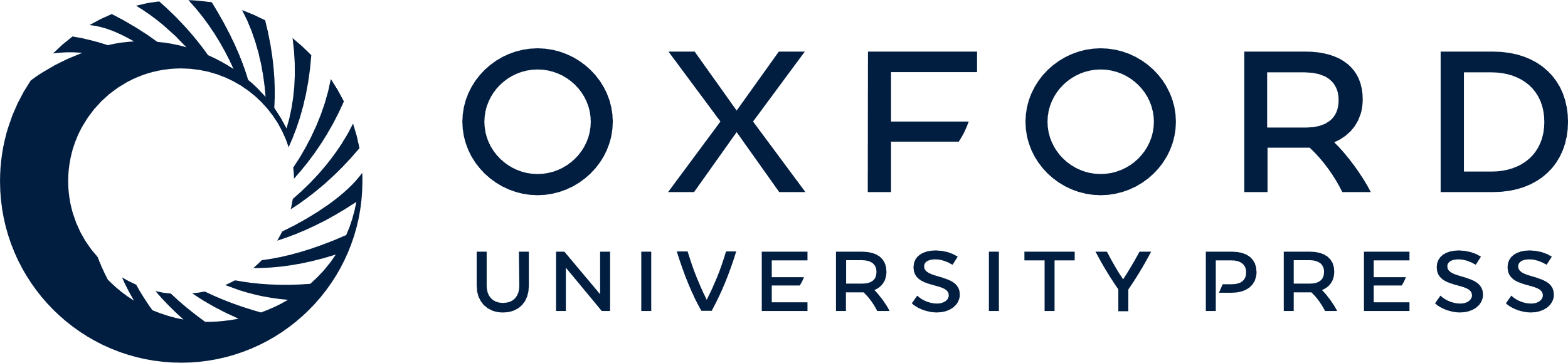 [Speaker Notes: Figure 4. Organization of the eye, tongue, hand, and foot regions of the cingulate and SMA/SEF in the hemispheres exhibiting a cingulate sulcus (A) and a paracingulate sulcus (B): Group analysis. Each color dot corresponds to the average MNI coordinates of the highest t-value observed during the performance of saccadic eye (red), tongue (yellow), foot (blue), and hand (green) movements in the cingulate cortex and in the SMA/SEF in the hemispheres without pcgs (A) and in the hemispheres displaying a pcgs (B). These average MNI coordinates are presented on a typical hemisphere (i.e. left hemisphere of S4) without a pcgs (left panel) and on a typical hemisphere (i.e. left hemisphere of S1) with a pcgs (right panel). The average coordinates are described in Tables 3–10. Abbreviations: cgs, cingulate sulcus; pcgs, paracingulate sulcus; pacs, paracentral sulcus; prpacs, pre-paracentral sulcus; vpcgs, vertical paracingulate sulcus; cs, central sulcus; meps, medial paracentral sulcus.


Unless provided in the caption above, the following copyright applies to the content of this slide: © The Author 2012. Published by Oxford University Press. All rights reserved. For Permissions, please e-mail: journals.permissions@oup.com]